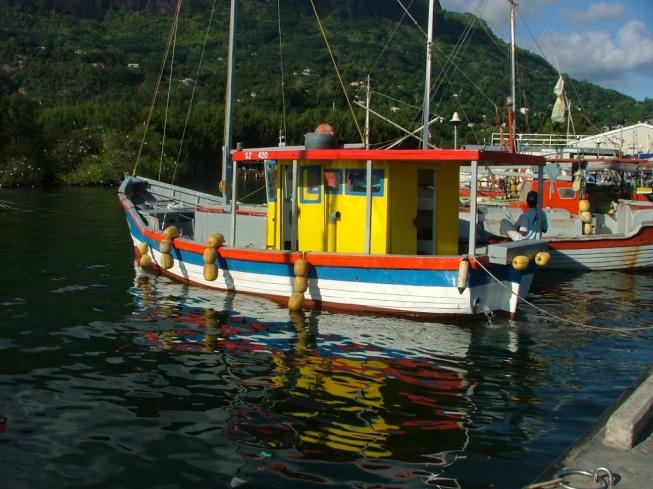 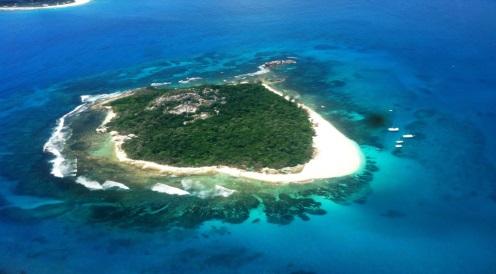 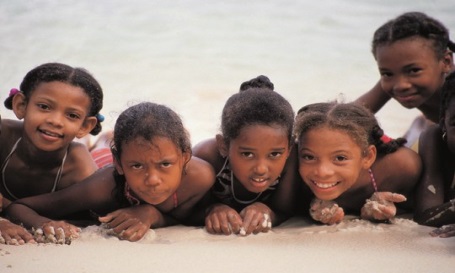 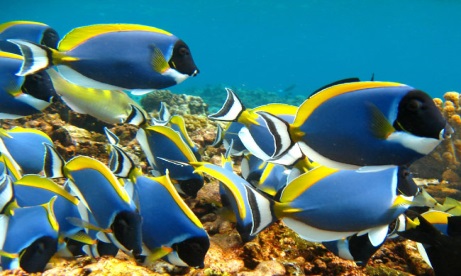 Participatory Mapping 1 August 2014
Seychelles Marine Spatial Planning Initiative
22 October 2014
Technical Working Group Meeting #2
Sketches from Break-out Groups
2
Questions
3